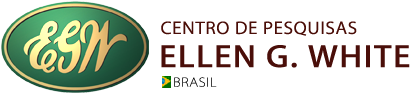 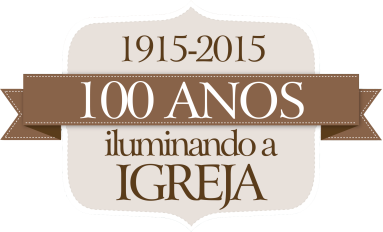 I. A NECESSIDADE DO TESTE
A. O conselho de Jesus
1. Mateus 7:15: no sermão da montanha: “Guardai-vos dos falsos profetas”.
a. Implicação: Se há falsos profetas, então deve haver profetas verdadeiros.
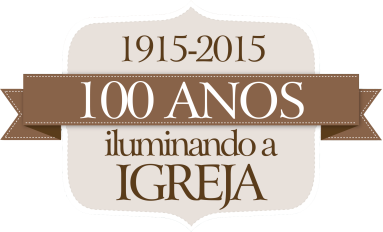 2. Mateus 24:4, 5, 11, 24: contexto: sinais da destruição de Jerusalém e do fim do mundo; advertência sobre os perigos da decepção neste contexto:
a. Duas categorias: falsos Cristos, falsos profetas.
b. Advertência que eles ofereceriam evidências subjetivas (“grandes sinais e prodígios”), ao invés da objetiva Palavra de Deus.
(1) “Muitos” surgiriam; e “muitos” seriam enganados por meio disso.
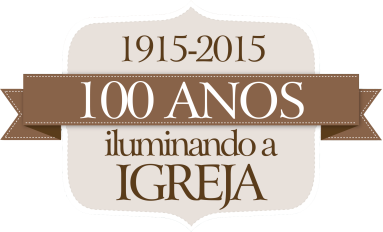 B. O conselho de Paulo (1Ts. 5:19-21)
1. Contexto original:
a. Um dos primeiros livros do Novo Testamento: menos de 20 anos após a crucifixão, 15 anos antes dos Evangelhos Sinópticos (Mateus, Marcos e Lucas). 
b. Possibilidade de que o que as pessoas sentiram no Antigo Testamento foi suficiente para sua salvação, e de que não havia nenhuma necessidade de escritos inspirados adicionais.
c. Interesse: testar os pretendentes ao dom profético.
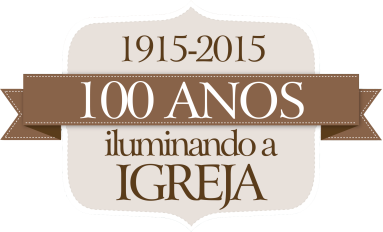 2. Mensagem:
a. Não sufoque o Espírito Santo (pela negligência/desonra aos Seus dons);
b. Não despreze a profecia (um de Seus dons mais importantes);
c. Comprove tudo:
(1) Contexto: pretendentes ao dom profético;
(2) Não os rejeite imediatamente;
(3) Pelo contrário, você tem a obrigação de provar sua veracidade.
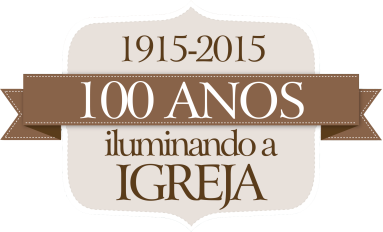 (a) Linguagem forense: implica em procedimentos judiciais;
(b) Implica a necessidade de critérios adequados;
d. Apóie-se naquilo que comprova ser genuíno e bom. 
(1) Implica na continuidade da profecia – e necessidade de um teste constante.
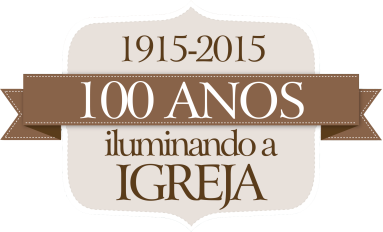 3. Paulo não se importou em ser testado; pelo contrário ele aparentava receber o teste com agrado:
a. Atos 17:11: Paulo declarou que os bereanos eram “mais nobres” que os Tessalonicenses porque:
(1) Mente aberta (receberam a palavra com toda avidez);
(2) Não ingênuos (examinavam diariamente as Escrituras para ver se “estas coisas” – os ensinos de Paulo – eram ou não assim);
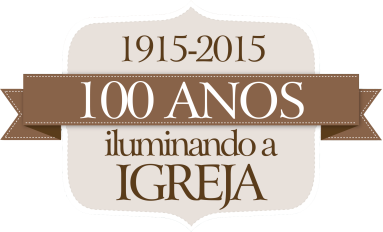 C. O conselho de João (1Jo. 4:1, 2)
1. Contexto:
a. Um dos últimos livros do Novo Testamento – demonstra um contínuo interesse por parte dos Cristãos, em não serem enganados por persuasivos falsos profetas ainda por surgir.
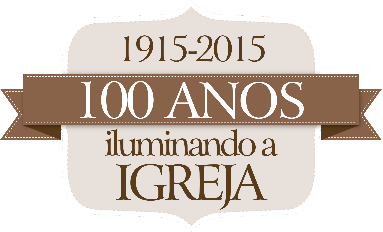 2. Mensagem:
a. Não acredite em todo “espírito” (porque há dois tipos no mundo);
b. Necessidade/obrigação de “testar” os “espíritos”:
(1) Novamente, linguagem forense;
(2) Novamente, implicação da necessidade de adequar critérios durante o processo;
(3) Razão: muitos dos “falsos” saíram para o mundo;
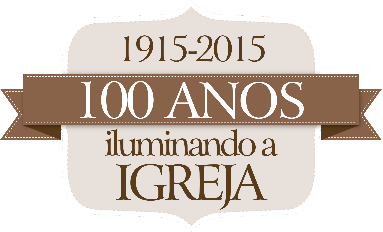 D. O conselho de Ellen 
1. A certeza dos falsos profetas:
a. Eles surgirão (2ME, p. 392, 49).
b. Haverá “muitos” (Mt. 24:11; 2ME, pp. 72, 392).
(1) Falsos profetas.
(2) Por meio disso serão enganados.
c. Enquanto o fim se aproxima, seu número aumentará, tanto nos Estados Unidos como em outros países (RH, 25 de maio de 1905; 2ME, p. 72; Ev, p. 610).
d. Muitos serão genuinamente sinceros – nem todos serão um engano e uma fraude (2ME, p. 72).
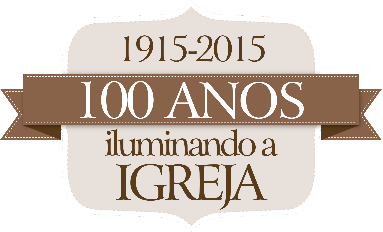 2. O resultado dos falsos profetas:
a. Decepção (CW, p. 152; Ev, pp. 363, 610; 2ME, p. 392).
b. Confusão (2ME, p. 72).
c. Rebelião (4T, p. 173; PR, p. 442; 2ME, pp. 392-395).
d. Doutrinas heréticas introduzidas por estes (2ME, pp. 393, 360).
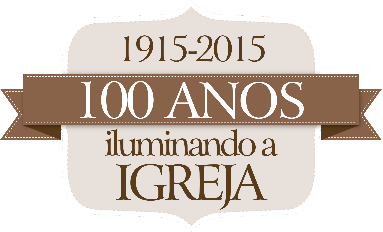 e. Descrédito pela legitimidade do dom de profecia (2ME, pp. 77-79).
f. Manifestações sobrenaturais – falsos milagres – acompanharão muitos dos falsos profetas (Ev, p. 610; 2ME, pp. 48, 49).
(1) Contudo, fenômeno sobrenatural não pode por si mesmo constituir um teste de legitimidade/autenticidade!
g. Falsos profetas serão mais perigosos à Igreja Adventista do que a própria perseguição! (Ev, pp. 359, 360).
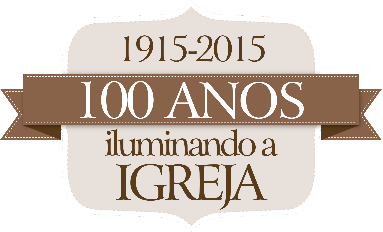 3. Obrigação da Igreja conhecer tais pretendentes ao dom:
a. A igreja deve conhecê-los; não deve ignorá-los (Ev, pp. 359, 360, 610).
b. Não aceitar qualquer pretendente ao dom até que ele/ela prove a você com uma “evidência clara” que eles são genuinamente de Deus (2ME, p. 72; Ev, p. 610, de RH, 25 de maio de 1905).
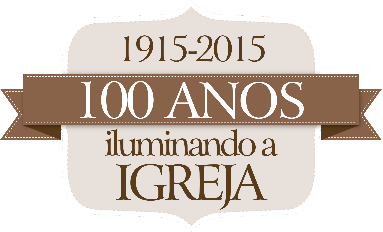 II CRITÉRIO INACEITÁVEL PARA TESTE
1. Advertências contra:
a. Jesus advertiu contra a evidência subjetiva oferecida pelos falsos Cristos e falsos profetas (Mt. 24:24);
b. Ellen White mencionou o fenômeno sobrenatural como sendo exibidos por falsos profetas (Ev, p. 610; 2ME, pp. 48, 49); no entanto esse tipo de fenômeno não pode constituir um teste de legitimidade/autenticidade.
(1) “Quando as pessoas falam levianamente da Palavra de Deus, e colocam suas impressões, sentimentos e exercícios religiosos acima da norma divina, podemos saber que elas não têm luz” (MDC, p. 146).
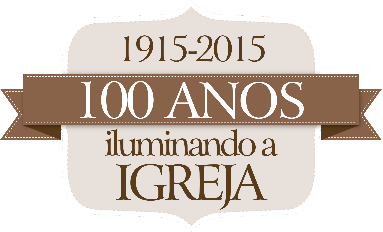 2. Natureza: características do profeta em visão:
a. Perda da força habitual (Dn. 10:8, 17);
b. Inconsciente do ambiente em que está (Dn. 10:9; 2Co. 12:1, 2);
c. Não respira (Dn. 10:17);
d. Olhos abertos, mas como que em estado de transe (Nm. 24:3-4, 16); 
e. Uma força sobrenatural lhe é dada (Dn. 10:18-19);
f. Capaz de falar em voz alta sob certas circunstâncias (Dn. 10:15-16);
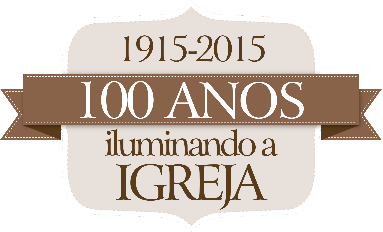 3. Papel/função característico:
a. Evidência de que um poder sobrenatural está operando;
b. Mas não demonstra que é de Deus (Satanás pode simular um fenômeno físico); existe a necessidade adicional de testar/validar a fonte, determinar se é o Espírito Santo, ou um grande espírito profano, Satanás!
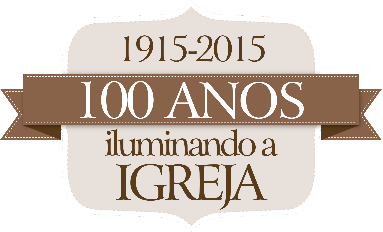 4. Satanás se utiliza de evidência subjetiva no seu “ato coroador de falsificação” – ou seja, simular o Segundo Advento:
a. Aos olhos: glória que excede a do sol; execução de milagres sobrenaturais.
b. Aos ouvidos: voz melodiosa, familiar às escrituras de Jesus (GC, p. 624-25).
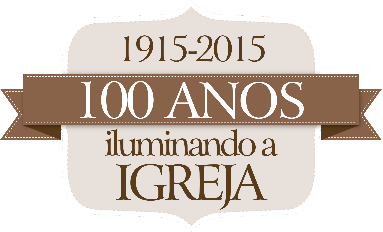 5. A única evidência adequada: a objetiva palavra de Deus:
a. Satanás não pode simular a maneira física da Segunda Vinda:
(1) Jesus vem nas nuvens (Satanás caminhará sobre Terra); todo olho O verá; como o relâmpago que sai do oriente até o ocidente (Mt. 24:27, 30; Ap. 1:7).
(2) O justo encontrará o Senhor nas nuvens (ITs. 4:16-17).
b. Satanás, em sua aparência fictícia, ensinará contrário à Bíblia:
(1) Ele declarará a mudança do Sábado;
(2) Pronunciará uma bênção para aqueles que tiverem a marca da besta;
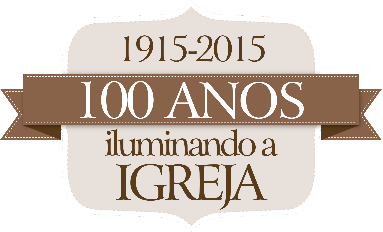 III. CRITÉRIO ACEITÁVEL – O OBJETIVO: QUATRO TESTES BÍBLICOS DE UM PROFETA
A. Acordo priorizando a revelação:
1. Base bíblica: Isaías 8:20.
2. O teste: ensinos do suposto novo profeta não devem contradizer os ensinos dos antigos, confirmados, estabelecidos profetas.
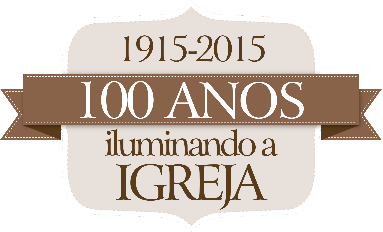 a. Cada declaração do profeta sucessor deve estar de acordo com as mensagens     cumulativas de todos os profetas que o precederam.
3. Considerações:
a. Isso não impede a possibilidade da “nova luz” vir de Deus – informação que vai além dos profetas anteriores.
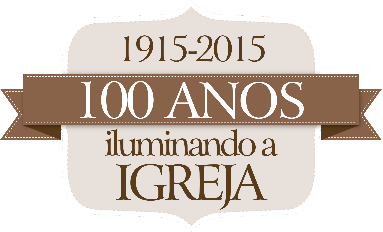 (1) Informação “extra-bíblica” – somando ao que foi deixado pelos profetas anteriores:
(a) Novo Testamento dá uma “nova luz” que o Antigo Testamento provê.
(b) Ellen White dá uma “nova luz” que não é encontrada nem no Antigo nem no Novo Testamento.
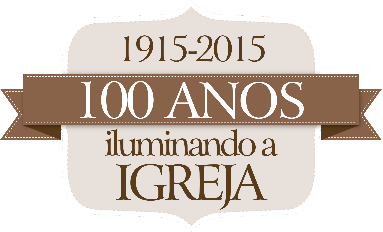 (2)  Informação “anti-bíblica” – que contradiz os profetas anteriores.
(a) Isaías diz que essa não é uma “nova luz”, mas sim “nenhuma luz” – e deve ser rejeitada (juntamente com o suposto profeta).
(b) Para Jesus, a último motivo de condenação não foi que a humanidade estava nas trevas do pecado; mas, ao contrário, que quando a luz veio ao mundo os homens prontamente escolheram permanecer nas trevas, ao invés de seguir a luz (João 3:19-21).
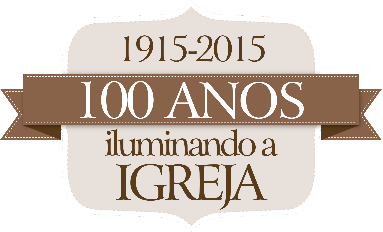 B. Teste dos frutos
1. Base bíblica: Mateus 7:16, 20.
2. O teste: pelos seus frutos os conhecereis; cristãos não deveriam ser “juízes”, mas ser “inspetores de frutos” – um trabalho que requer passar certos julgamentos (Obs.: O mandamento de “não julgar” se refere ao julgamento de caráter e motivação, que nenhum ser humano pode jamais julgar o outro) (PJ, p. 71).
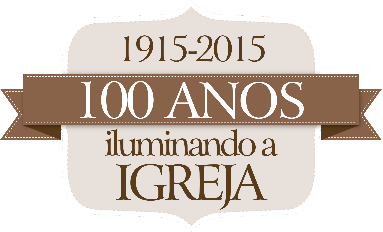 a. Contexto: no Sermão da Montanha, no contexto de tomar cuidado com falsos profetas (v. 15).
3. Considerações:
a. Áreas nas quais este teste é aplicado:
(1) Frutos na própria vida dos supostos profetas;
(2) Frutos na vida daqueles que seguem os supostos profetas;
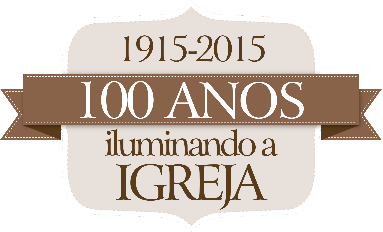 b. Um fruto leva tempo para se desenvolver até mesmo no mundo natural:
(1) Nós não devemos estar apressados para confirmar as afirmações dos supostos profetas – dar abundância de tempo para que os frutos apareçam.
(2) “Uma vez que se permitam impulso e emoção tomarem o domínio sobre o calmo juízo, possivelmente haverá demasiada velocidade, mesmo no palmilhar uma estrada reta. Aquele que viaja demasiado rápido verificará ser isso perigoso em mais de um sentido. Não tardará a que ele se desvie do caminho direito para uma vereda errada” (2ME, p. 91; compare 17-18).
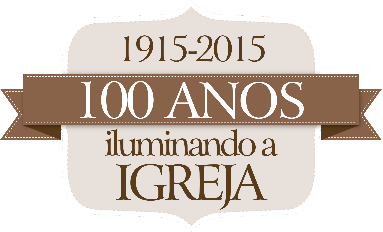 c. Na aplicação deste teste, NÃO olhe para a perfeição sem pecado:
(1) Todos os profetas (exceto Jesus) pecaram – incluindo Ellen White (Rm. 3:23).
(2) Como então podem os frutos ser um teste legítimo? Ellen White dá uma dica em Caminho a Cristo, pp. 57-58, onde ela retrata a distinção entre atos individuais (se bons ou maus) e a inclinação/direção de uma vida toda:
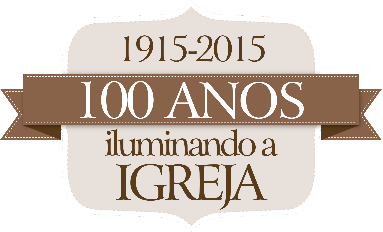 (a) “O caráter [que é o fruto da vida da pessoa] se revela não por boas ou más ações ocasionais, mas pela tendência [inclinação/direção] das palavras e atos costumeiros.”
(i) Toda boa pessoa ocasionalmente faz coisas ruins (não há quem faça o bem – totalmente – Rm. 3:12).
(ii) Toda má pessoa ocasionalmente faz boas coisas (embora geralmente por razões erradas).
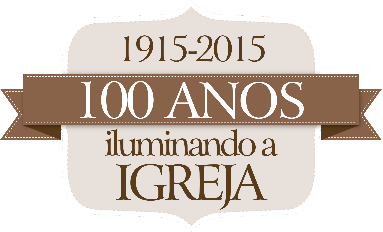 C. Teste do cumprimento da previsão
1. Base bíblica: declarada duas vezes por dois diferentes profetas do AT:
a. Jer. 28:9: Quando a palavra do profeta se cumprir, então será conhecido que o Senhor na verdade enviou o profeta.
b. Deut. 18:22: Quando o profeta falar em nome do Senhor e tal palavra não se  cumprir, nem suceder assim, esta é a palavra que o Senhor não falou; o profeta falou com presunção; não o temerás.
2. O teste: cumprimento das previsões com respeito a acontecimentos futuros.
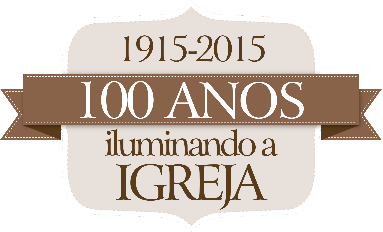 3. Considerações:
a. O elemento condicional pode qualificar a aplicação desse teste:
   (1) Os próprios Moisés e Jeremias mencionam esse elemento condicional nos mesmos livros no quais eles identificam o cumprimento como um teste – e anteriormente nos mesmos livros adiante, a menção é feita do teste:
(a) Jr. 18:6-10; 26:2-6.
(b) Dt. 4:9; 28:1, 2, 13-15.
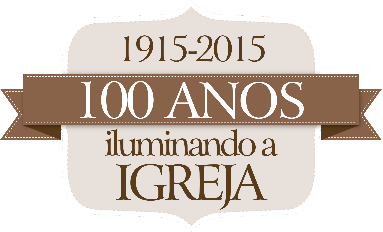 (2) Outras referências sobre o elemento condicional:
(a) Zc. 6:15.
(b) 2Cr. 15:2.
(c) Ver também “The role of Israel in OT Prophecy”, 4BC, p. 25-38.	
(3) O melhor exemplo bíblico da aplicação do elemento condicional: Jonas.
(a) O elemento condicional não foi explícito em sua mensagem discursada oralmente e publicamente. Mas estava implícito.
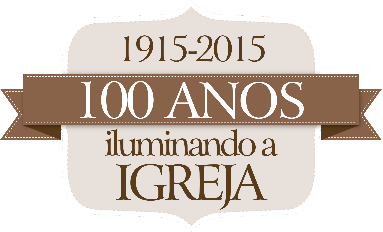 (b) Para esta data Jonas fez duas previsões; uma aconteceu, e a outra a respeito de Nínive não – até 150 anos mais tarde: A Assíria “se arrependeu” de seu primeiro arrependimento, e Deus “se arrependeu” de Seu perdão anterior.
(c) Mas Jonas não se tornou um verdadeiro profeta a partir do fato ocorrido 150 anos depois, por causa da posterior destruição de Nínive.
(d) Jesus o chamou de verdadeiro profeta (Mt. 12:39; Lc. 11:29), então nós podemos.
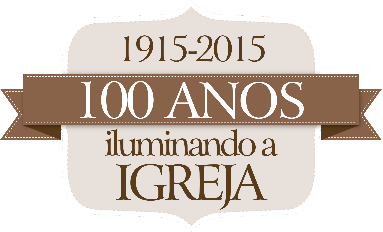 b. Devemos lembrar de que Satanás pode fazer previsões limitadas com relação ao futuro imediato:
(1) No caso de Jó, que ainda era leal a Deus, havia limites definidos colocados sobre o que Satanás poderia fazer a Jó (Jó 1:2).
(2) No caso do Rei Saul, no tempo em que ele visitou a necromante de En-Dor, ele havia apostatado totalmente e cometeu um pecado imperdoável, que Satanás tinha total controle do homem, e poderia prever seu fim imediato não somente impune, mas também com precisão.
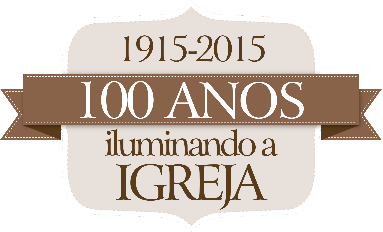 (3) Ellen White acrescenta que em certas ocasiões, supostos (embora falsos) profetas em seus dias foram capazes de prever certas coisas de maneira muito limitada, e estas aconteceram como foram previstas (2ME, pp. 76, 77; 86).
(4) Todavia, cumprimento da previsão é um teste legítimo do profeta – mas com estas qualificações.
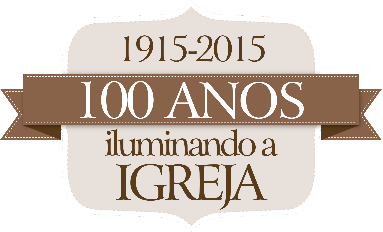 D. Teste de atitude com relação ao Cristo encarnado: I João 4:1-2.
1. Um verdadeiro profeta irá declarar – e não negará a divindade de Jesus.
a.  Fp. 2:10: Para que ao nome de Jesus se dobre todo joelho dos que estão nos céus, e na terra, e debaixo da terra, e toda língua confesse que Jesus Cristo é o Senhor, para glória de Deus Pai.
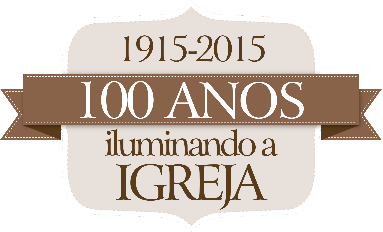 E. Outros fatores: características dos escritos de um autêntico profeta:
1. Alto tom espiritual – nada pobre, imaturo ou trivial; 
2. Ocasião;
3. Relevância;
4. Auxílio: prático;
5. Segurança/destemor; 
6. Maneira pela qual a revelação é recebida pelo profeta.
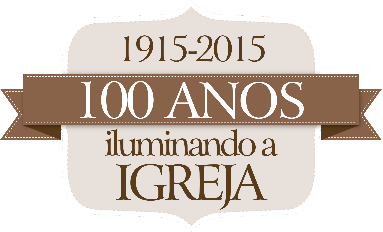